BILE SALTS
#.  Bile salts are glycine and Taurine conjugates  of bile acids .
#.  Bile acids contain 24 carbon with two or three hydroxyl groups and a side chain that has a carboxyl group ,which is not fully ionized at physiological pH. 
#. They are amphipathic in nature.
PRIMARY BILE ACIDS
#. Bile acids are synthesized in the liver, from cholesterol. Most common bile acids, they are synthesized in the liver, are called cholic acid and chenodeoxycholic acid. They are also referred to as primary bile acids. 
#.  Before they leave liver, they get conjugated with a molecule of either glycine or taurine( derived from cystine) by an amide bond, which is formed between the carboxyl group of the bile acid and the amino group of glycine / taurine. 
#. These conjugates, i. e. glycocholate and glycochenodeoxycholate as well as taurocholate and taurochenodeoxycholate are referred to as bile salts. 
#. Normally, the ratio of glycine to taurine conjugates is approximately 3:1 .because of their enhanced amphipathic nature, bile salts are more effective detergents than bile acids.
SECONDARY BILE ACIDS
#.   Bacteria, in the intestine, remove glycine and taurine from bile salts and regenerate bile acids. These bacteria also remove a hydroxyl group from primary bile acids, producing deoxycholic acid ( from cholic acid)  and lithocholic acid (from chenodeoxycholic acid). These compounds are called as secondary bile acids. 
#.  Mixture of primary and secondary bile acids and salts is observed, primarily, in the ileum. 
#.  They are actively transported from the intestinal mucosal cells into the portal blood and are removed by liver parenchymal cells. 
#.  Liver again converts both, primary and secondary bile acids into bile salt, by conjugation with glycine and taurine, and secrets  them into bile. 
#. This process of secretion of bile salts into bile, their passage through the duodenum,  where some of them are re converted to bile acids, and their subsequent return to the liver is termed as enterohepatic circulation.
STEROID HORMONES
#.  Steroid hormones are also derived from cholesterol .
#.  cholesterol is first converted to pregnenolone,  in which is subsequently used for the synthesis of steroid hormones, in specific tissues.
#.   steroid hormones are divided into two groups  
1.  sex and progestational hormones and 
2.   hormones of the adrenal cortex.
#.  hormones secreted by the adrenal cortex or grouped  as glucocorticoids  and mineralocorticoids that exhibit various metabolic effects. 
#.  Principal glucocorticoid is cortisol ( hydrocortisone)  ,which act predominantly in intermediary metabolism of carbohydrates, lipids and proteins.
#.  Princiipal mineralocorticoid is aldosterone that predominantly regulates the metabolism of sodium and potassium.
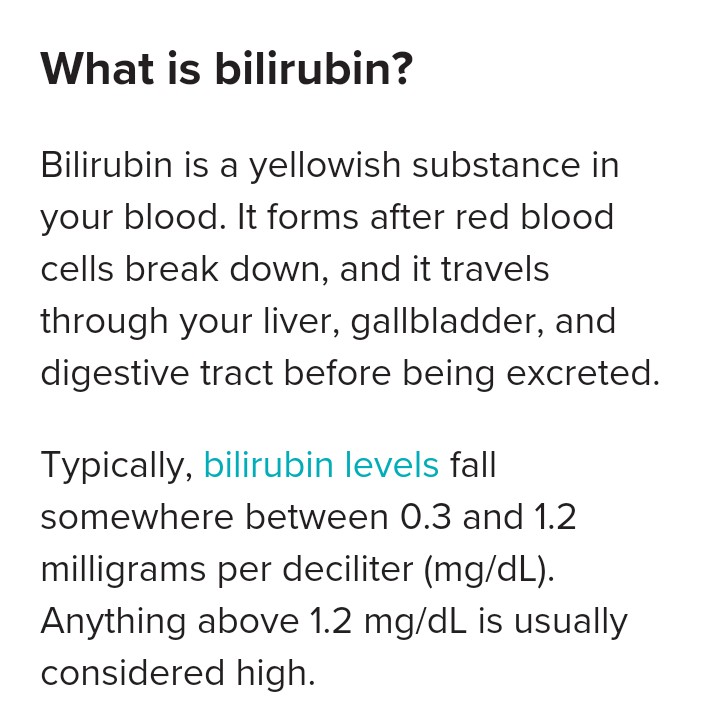